Research Methods
Last week....
Interviews
semi -structured
unstructured
structured
This week!...
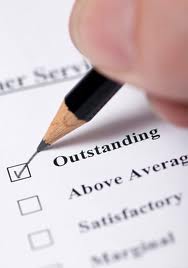 Questionnaires are...
A list of organised questions

Used to gain information from a large sample of people

The main research tool in social surveys
Questionnaire Design...
Easy to understand
Do not use jargon
Worded clearly
Clearly laid out and presented
Reassure anonymity/confidentiality
Provide suitable alternative answers
Phrase questions in neutral terms (don’t use leading questions!) 
		i.e. Why do you think sex before marriage is wrong?
Questionnaires
interview questionnaire
(or structured interview)
self-completion
Self-completion questionnaires...
Questionnaire given to respondent and asked to complete it themselves

Can take place in person, through the post or on the telephone
Interview questionnaires...
Questionnaire is conducted by an interviewer/researcher

The questions are read out to the respondent, and the respondent’s answers are recorded by the interviewer

Similar to the structured interview
Advantages of self-completion questionnaires...
Postal and telephone questionnaires – allow for a geographically dispersed sample which can be contacted easily and cheaply

Cheap and easy to administer 

Respondent can  be kept anonymous 

No interviewer bias
Disadvantages of self-completion questionnaires...
Postal questionnaires - it is impossible for the researcher to clarify any questions/instructions that are unclear (validity)
Postal – low response rate (well below 50%) which affects representativeness
Telephone – May 1993: it is often the man’s name on the telephone directory, and many ex-directory. SO...sample could lack female representativeness and those who choose to be unapproachable by strangers
Illiterate respondents would struggle reading and answering the questions
Advantages of interview questionnaires...
Interviewer is able to clarify any questions/instructions that are unclear

 Able to gain data on illiterate respondents

Reduces problem of postal response rate
Disadvantages of interview questionnaires...
Have to train interviewers
Interviewer bias
Social desirability (both of these impact on the validity of the data)
More time consuming to conduct
This often means using a smaller sample = representativeness
Types of question
open
closed
Open questions...
Ask the respondent to answer a question in their own words
		i.e. How do you feel about recycling?

This gives the respondent more WHAT?

Produces what type of data?
Closed questions...
Only allow a limited number of possible responses

These responses are often already provided
i.e. 	Daily  		Monthly  
Weekly  	Annually  

Can be used to gain information on respondent’s attitude towards something
		i.e. 	Strongly agree  	Disagree  			Agree  		Strongly disagree  

Can be used to rank the responses provided
		i.e.  Rank the following factors in terms of what is most important to you: 		1 = most important	5 = least important

Produces what type of data?